Riview Pertemuan IIManajamen Pemasaran
Arti Manajemen Pemasaran
Manajemen Pemasaran adalah sebagai analisis, perencanaan, penerapan, dan pengendalian program yang dirancang untuk menciptakan, membangun, dan mempertahankan pertukaran yang menguntungkan dengan pasar sasaran dengan maksud untuk mencapai tujuan – tujuan organisasi.
Manajemen pemasaran adalah suatu usaha untuk:
merencanakan, mengimplementasikan (yang terdiri dari kegiatan mengorganisaikan, mengarahkan, mengkoordinir); 
mengawasi atau mengendalikan kegiatan pemasaran dalam suatu organisasi agar tercapai tujuan organisasi secara efesien dan efektif.  

Manajemen pemasaran (William J. Stanton) suatu sistem total dari kegiatan bisnis yang dirancang untuk merencanakan, menentukan harga, mempromosikan dan mendistribusikan barang-barang yang dapat memuaskan keinginan dan jasa baik kepada para konsumen saat ini maupun konsumen potensial.
Arti Manajemen Pemasaran - lanjutan
Manajemen pemasaran adalah suatu usaha untuk:
merencanakan, mengimplementasikan (yang terdiri dari kegiatan mengorganisaikan, mengarahkan, mengkoordinir) ; 
mengawasi atau mengendalikan kegiatan pemasaran dalam suatu organisasi agar tercapai tujuan organisasi secara efesien dan efektif.  

Manajemen pemasaran (William J. Stanton) suatu sistem total dari kegiatan bisnis yang dirancang untuk merencanakan, menentukan harga, mempromosikan dan mendistribusikan barang-barang yang dapat memuaskan keinginan dan jasa baik kepada para konsumen saat ini maupun konsumen potensial.
Fungsi Manajemen Pemasaran
Fungsi manajemen pemasaran sebagai kegiatan menganalisis, yaitu analisis yang dilakukan untuk:
mengetahui pasar dan lingkungan pemasarannya,
diperoleh seberapa besar peluang untuk merebut pasar, dan 
seberapa besar ancaman yang harus dihadapi
Fungsi Manajemen Pemasaran-lanjutan
1. Perencanaan pemasaran
Penentuan segala sesuatu sebelum dilakukan kegiatan-kegiatan pemasaran meliputi: tujuan, strategi, kebijaksanaan serta taktik yang dijalankan.

2. Implementasi pemasaran
Adalah proses yang mengubah strategi dan rencana pemasaran menjadi tindakan pemasaran untuk mencapai sasaran. 

3. Pengendalian/Evaluasi kegiatan pemasaran, yaitu:
Usaha memberikan petunjuk pada para pelaksana agar mereka selalu bertindak sesuai dengan rencana, meliputi:
Penentuan Standar
Supervisi kegiatan atau pemeriksaan
Perbandingan hasil dengan standar
Kegiatan mengkoreksi standar
PELUANG PASAR
SUMBER RUJUKAN:
Kotler, Philip. Manajemen pemasaran. New Jersey: Prentice Hall, 2000.
Market opportunity Analysis dari www.arnoldit.com/articles/PDF_Web/.../chap4_MarOpp.pdf tanggal 20 September 2012, jam 08.00. 
Sutisna, Perilaku konsumen: komjnikasi pemasaran. Bandung: Remadja Rosdakarya. 
Tjiptono, Fandy. Strategi pemasaran. Jogyakarta: Andi Offset: 1995.
Bahasan
Pengertian Peluang Pasar
Konsep Peluang Pasar
Analisa Peluang Pasar
Tujuan Menganalisa Pasar
Indentifikasi dan Evaluasi Peluang Pasar
Pertanyaan Pemandu Evaluasi Pasar
Keputusan Perilaku Pembeli
Pengertian Peluang Pasar
An application of forecasting techniques to the market factors that may influence the demand for a product. http://www.businessdictionary.com/definition/market-opportunity-analysis.html
Merupakan aplikasi dari teknik peramalan terhadap faktor-faktor pasar yang dapat mempengaruhi permintaan produk.

Situation in which a company can meet an unsatisfied customer need before its competitors. http://www.collinsdictionary.com/dictionary/english/market-opportunity
Situasi di mana perusahaan dapat memenuhi pelanggan yang tidak terpuaskan kebutuhan-kebutuhan sebelumnya oleh para pesaing.
Kosep Peluang Pasar
Kotler (1997:72): adalah suatu bidang kebutuhan pembeli di mana perusahaan dapat beroperasi secara menguntungkan.
Pearce dan Robinson (2000:230) adalah situasi penting yang paling menguntungkan dalam lingkungan perusahaan.
Kotler (1997:118), potensi pasar adalah batas yang didekati oleh permintaan ketika pengeluaran pemasaran industri mendekati tak terhingga untuk lingkungan yang telah ditentukan.
Kosep Peluang Pasar-lanjutan
Kartajaya (2002-49) memberikan pengertian segmentasi adalah tentang pemetaan (mapping) suatu pasar menjadi beberapa kategori dengan mengumpulkan perilaku yang serupa dari pelanggan ke dalam sebuah segmen
Analisa peluang pasar ini sangat penting, karena perusahaan perlu mengetahui berapa besarnya peluang yang tersedia dalam memasarkan produknya dan dapat menetapkan apakah pasar cukup besar untuk mendukung produk lain dan masih memberikan laba.
Analisa Peluang Pasar
Analisa peluang pasar merupakan proses riset terhadap faktor-faktor lingkungan eksternal yang mempengaruhi kegiatan usaha perusahaan tersebut. 
Analisis peluang pasar merupakan upaya diagnostik untuk menginterpretasikan atribut-atribut lingkungan serta perubahannya. 
Marketing opportunity analysis [MOA] is the diagnostic activity of interpreting environmental attributes and change (Zikmund dan D’Amico 1989, p.57)



Lingkungan eksternal merupakan kekuatan yang tidak dapat dikendalikan, sehingga perusahaan harus menyesuaikan diri, dan juga menghasilkan ancaman dan peluang. 
Perusahaan harus berhati-hati dalam menganalisis lingkungannya sehingga dapat menghindari ancaman dan mengambil manfaat dari peluang.
Tujuan Analisa Peluang Pasar
Menganalisa peluang pasar untuk membuat keputusan apakah perusahaan akan terus menjalankan kegiatannya dengan meningkatkan produktifitasnya atau harus keluar dari pasar.
The Market Opportunity Analysis (MOA) will let us:
Determine what new products need to be developed.
Determine how existing products can be modified to better serve a market need.
Evaluate which existing products should be eliminated.
Determine how our library’s structure might be reoriented to better serve our community.
Indentifikasi dan Evaluasi Peluang Pasar
Melalui segmentasi pasar
Segmentasi geografi, pembagian pasar menjadi unit-unit geografis yang berbeda seperti negara, negara bagian, wilayah, provinsi, kota atau lingkungan rumah tangga
Segmentasi demografis, kelompok-kelompok berdasarkan variabel-variabel demografis seperti, usia, ukuran keluarga, jenis kelamin, penghasilan, agama, ras, generasi, kewarganegaraan, dan kelas sosial
Segmentasi psikografis, mengelompokkan pembeli yang berbeda  berdasarkan gaya hidup atau kepribadian akan nilai.
Segmentasi perilaku, menjadi kelompok- kelompok berdasarkan pengetahuan, sikap, pemakaian, atau tanggapan mereka terhadap suatu produk
Indentifikasi dan evaluasi peluang pasar-lanjutan
Segmentasi ekonomi, daya beli yang dipengaruhi oleh pendapatan, harga, tabungan, utang, ketersediaan kredit (leasing);
Segmentasi lingkungan alam,  kerusakan alam akan mengakibatkan kurang bahan baku, penigkatan level tinggi, peningkatan beaya enerji, kebijakan pemerintah terhadap ;perlindungan linjgkungan hidup;
Segmentasi teknologi, perkembangan teknologi akan mempengaruhi kehidupan manusia;
Segmentasi politik dan hukum, pemasaran akan sangat dipengaruhi oleh kondisi politik dan hukum, misalnya: wajib mensitasi jurnal internasional;
Segmentasi sosial budaya, masyarakatlah yang membentuk keyakinan, norma dan nilai. Terkadang masyarakat tidak menyadari telah menyerap pandangan dunia.
Indentifikasi dan Evaluasi Peluang Pasar-lanjutan
Para marketer harus:
mampu “membaca” secara seksama situasi-situasi di luar tersebut beserta setiap perubahan yang terjadi di dalamnya. 
	Setelah itu, 
harus mampu “menerjemahkan” situasi serta perubahan tersebut ke dalam kerangka peluang pasarnya (marketing opportunities).
Pertanyaan Pemandu Evaluasi Pasar
Stanton dkk. (1994) mengemukakan bahwa, sejumlah perusahaan telah mencoba mengembangkan sejumlah pertanyaan yang bersifat memandu untuk membantu mereka dalam melalukan analisis peluang pasar. Pertanyaan-pertanyaan yang bersifat memandu tersebut adalah:
Keunggulan bersaiang apakah yang akan kita miliki sehingga dapat membantu kita dalam memasuki peluang atau pasar tersebut? (misalnya, pengalaman dalam penjualan dan advertensi atau kita telah memiliki jaringan distribusi yang cukup kuat)
Apakah kita memiliki kemampuan-kemampuan khusus untuk membawa kita memasuki pasar tersebut? (kemampuan yang bersifat technical atau skill tertent)
Pertanyaan Pemandu Evaluasi Pasar-lanjutan
Apakah kita memiliki kelemahan-kelemahan tertentu yang bisa menghambat kelancaran kita dalam memasuki pasar tersebut? (sumber daya keuangan atau pengalaman manajemen dalam industri tersebu)
Apakah peluang pasar tersebut cocok dengan harapan-harapan perusahaan? (sejumlah perusahaan menginginkan return on investment yang tertentu atau dia hanya ingin beroperasi pada jenis usaha tertentu)
Apakah peluang tersebut tepat/sesuai dengan dengan rencana jangka panjang perusahaan? (misalnya: memperluas pasar memasuki pasar global).
Perilaku Keputusan Pembeli
Perilaku Membeli Kompleks: keputusan membeli karena dipengaruhi oleh orang lain membeli produk yang sama.
Mengurangi Ketidakcocokan: keputusan membeli dengan membanding-bandingkan harga, merek dan kualitas terlebih dahulu.
Perilaku Membeli Karena Kebiasaan: keputusan membeli dengan tidak memperhatikan harga/merek, karena sudah terbiasa dengan barang sejenis walau merek dan harga berbeda.
Mencari Variasi: keputusan membeli karena konsumen berkeinginan mencoba merek yang lain.
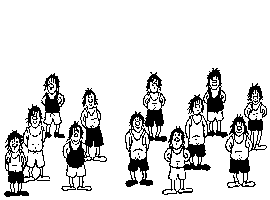 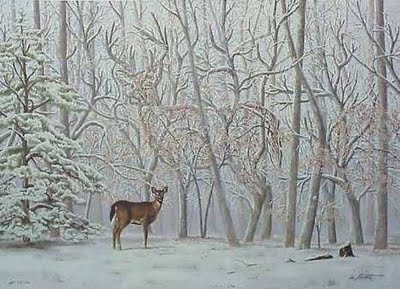 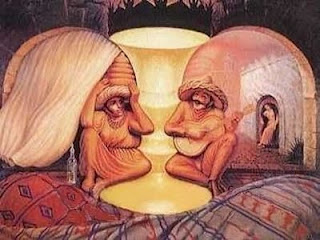 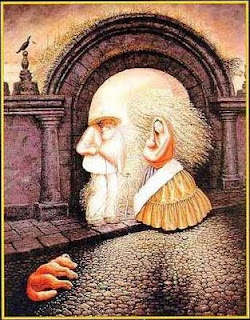 sekian